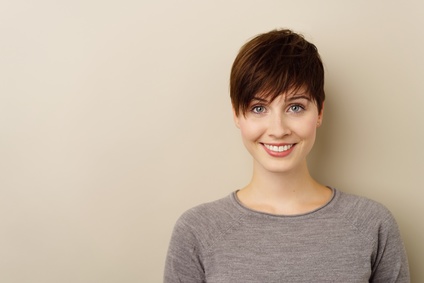 Alicia DUFLONT
BERUFSERFAHRUNGEN
LOGO
Kreativ
Designer
LOGO
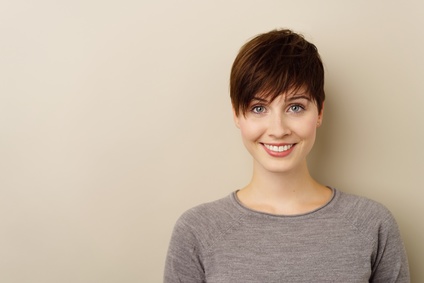 LOGO
LOGO
FÄHIGKEITEN
2010 - 2014
2010 - 2014
2010 - 2014
2010 - 2014
Unternehmen 
Berufsbezeichnung 
Lorem ipsum dolor sit amet, consectetur adipiscing elit. Morbi tristique sapien nec nulla rutrum imperdiet. Nullam faucibus augue id velit luctus maximus.
Unternehmen 
Berufsbezeichnung 
Lorem ipsum dolor sit amet, consectetur adipiscing elit. Morbi tristique sapien nec nulla rutrum imperdiet. Nullam faucibus augue id velit luctus maximus.
Unternehmen 
Berufsbezeichnung 
Lorem ipsum dolor sit amet, consectetur adipiscing elit. Morbi tristique sapien nec nulla rutrum imperdiet. Nullam faucibus augue id velit luctus maximus.
Unternehmen 
Berufsbezeichnung 
Lorem ipsum dolor sit amet, consectetur adipiscing elit. Morbi tristique sapien nec nulla rutrum imperdiet. Nullam faucibus augue id velit luctus maximus.
ÜBER MICH
Professionelle
Persönliche
Microsoft Office
Kreativ
Lorem ipsum dolor sit amet, consectetur adipiscing elit. Morbi tristique sapien nec nulla rutrum imperdiet. Nullam faucibus augue id velit luctus maximus. Interdum et malesuada fames.
InDesign
Ernst
PHP MySQL
Innovator
Google Ads
Organisiert
KONTAKT
Sprachen
Telefon: 000 111 333
Mobiltelefon: 000 222 444
Adresse: 12 Street Name
Berlin
Email: name@mail.com
Englisch
Italienisch
Französisch
AUSBILDUNG
ZUSÄTZLICHE INFO
2014
Universität – Grad 
Lorem ipsum dolor sit amet, consectetur adipiscing elit. Morbi  tristique sapien.
2014
Universität – Grad 
Lorem ipsum dolor sit amet, consectetur adipiscing elit. Morbi  tristique sapien.
Lorem ipsum dolor sit amet, consectetur adipiscing elit. Morbi tristique sapien nec nulla rutrum.